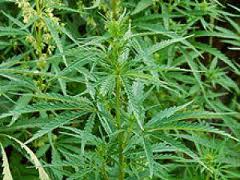 Льон
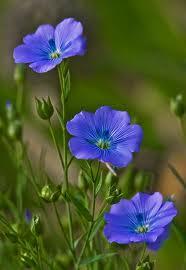 Коноплі
Сніпки зібраного врожаю
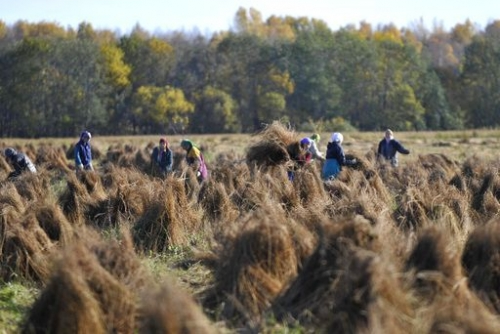 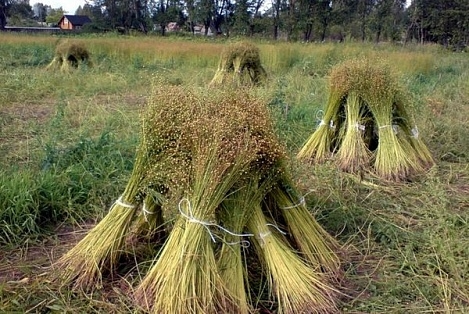 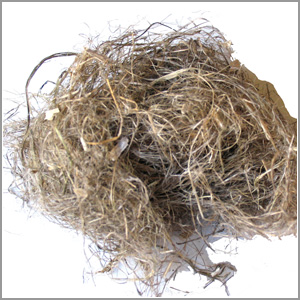 Тріпання льону
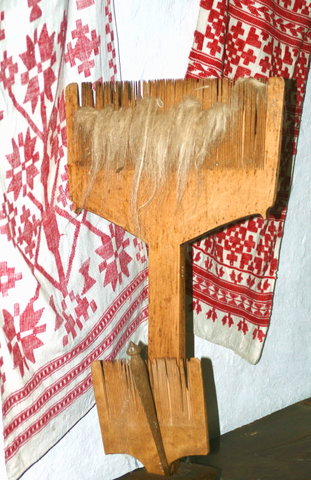 Вичісування гребенем
Веретено
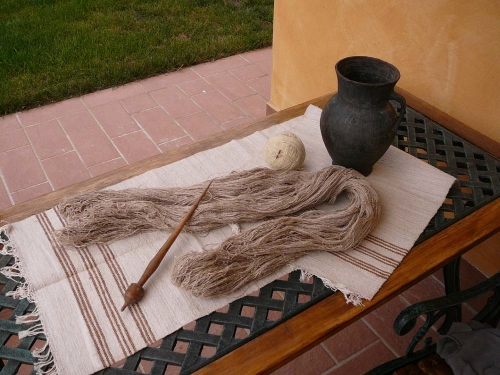 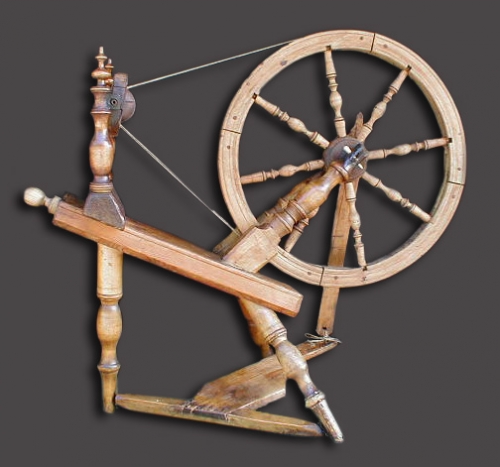 Прядка
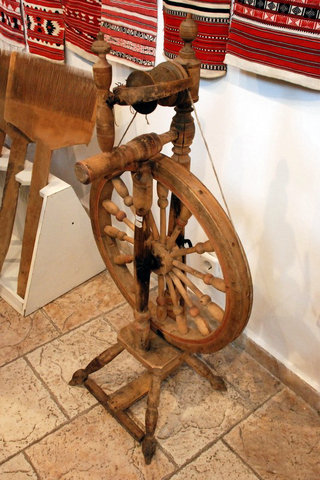 Ткання полотна
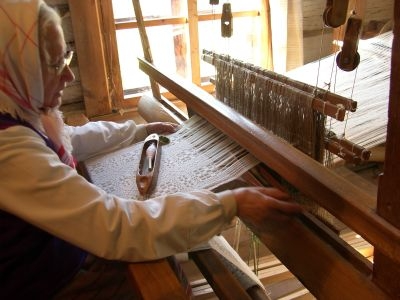 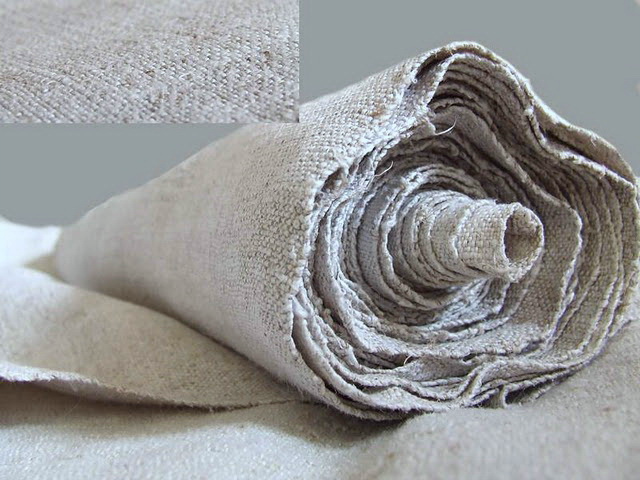 Сувої полотна
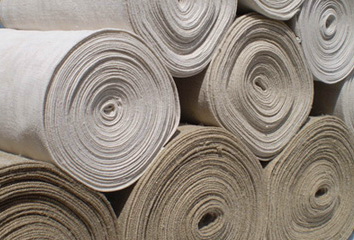 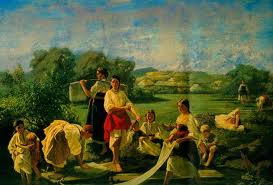 Вибілювання полотна
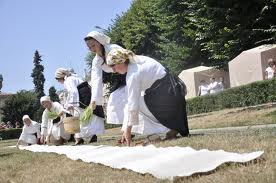